Part 2 Applications of ILP Formulations in Natural Language Processing
Roth & Srikumar: ILP formulations in Natural Language Processing
Outline
Example: Co-reference resolution
Example: Information Extraction
What do constraints give us?
Roth & Srikumar: ILP formulations in Natural Language Processing
1
Outline
Example: Co-reference resolution
Example: Information Extraction
What do constraints give us?
Roth & Srikumar: ILP formulations in Natural Language Processing
2
Co-reference Resolution
Clinton told National Public Radio that his answers to questions about Lewinsky were constrained by Starr’s investigation. NPR reporter Mara Liasson asked Clinton “whether you had any conversations with her about her testimony, had any conversations at all.”
[K-W Chang et al 2011, Denis & Baldridge, 2007]
Roth & Srikumar: ILP formulations in Natural Language Processing
3
Applying ILP inference for Coreference
Input: Mentions (i.e. spans of text)
Output: Clusters of mentions that refer to the same entity
Clinton told National Public Radio that his answers to questions about Lewinsky were constrained by Starr’s investigation. NPR reporter Mara Liasson asked Clinton “whether you had any conversations with her about her testimony, had any conversations at all.”
Roth & Srikumar: ILP formulations in Natural Language Processing
4
Best-Link Inference
For each mention, Best-Link considers the best mention on its left to connect to
Then, it creates a link between them if the score is above some threshold (typically 0)






Best-Link inference is simple and effective 
[Bengtson and Roth, 2008]
1.5
3.1
u
m*
1.2
-1.5
0.2
Roth & Srikumar: ILP formulations in Natural Language Processing
5
All-Link Inference
It scores a clustering of mentions by including all possible pairwise links in the score:





 
[McCallum and Wellner, 2003; Finley and Joachims, 2005]
-0.5
1.5
3.1
1.5
Score: 1.5 + 3.1 - 0.5 + 1.5 = 5.6
Roth & Srikumar: ILP formulations in Natural Language Processing
6
Integer Linear Programming (ILP) Formulation for Co-Reference
See Chang et. al, CoNLL’12 and EMNLP’13 for more a general formulation that incorporates background knowledge.
Best-Link






All-Link
Pairwise  mention score
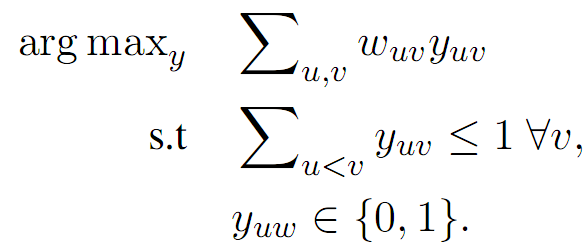 Binary variable: 
 (for every edge between u and v)
This is a totally uni-modular formulation
Enforce the transitive closure of the clustering
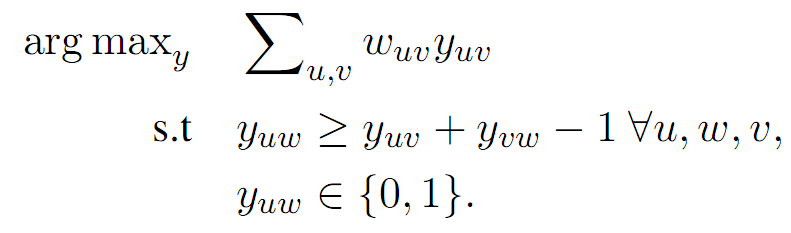 Transitivity constraints make the problem harder
Roth & Srikumar: ILP formulations in Natural Language Processing
7
[Speaker Notes: Say Bestlink is totally unimodular so the inference is easy but the all link has transitivity constraints, so it might be harder]
Outline
Example: Co-reference resolution
Example: Information Extraction
What do constraints give us?
Roth & Srikumar: ILP formulations in Natural Language Processing
8
Reading comprehension is hard!
Water is split, providing a source of electrons and protons (hydrogen ions, H+) and giving off O2 as a by-product. Light absorbed by chlorophyll drives a transfer of the electrons and hydrogen ions from water to an acceptor called NADP+.
What can the splitting of water lead to? 
A: Light absorption 
B: Transfer of ions
[Berant et al, 2014]
Roth & Srikumar: ILP formulations in Natural Language Processing
9
Reading comprehension is hard!
Water is split, providing a source of electrons and protons (hydrogen ions, H+) and giving off O2 as a by-product. Light absorbed by chlorophyll drives a transfer of the electrons and hydrogen ions from water to an acceptor called NADP+.
What can the splitting of water lead to? 
A: Light absorption 
B: Transfer of ions
Roth & Srikumar: ILP formulations in Natural Language Processing
10
Reading comprehension is hard!
Enable
Water is split, providing a source of electrons and protons (hydrogen ions, H+) and giving off O2 as a by-product. Light absorbed by chlorophyll drives a transfer of the electrons and hydrogen ions from water to an acceptor called NADP+.
What can the splitting of water lead to? 
A: Light absorption 
B: Transfer of ions
Roth & Srikumar: ILP formulations in Natural Language Processing
11
Reading comprehension is hard!
Enable
Water is split, providing a source of electrons and protons (hydrogen ions, H+) and giving off O2 as a by-product. Light absorbed by chlorophyll drives a transfer of the electrons and hydrogen ions from water to an acceptor called NADP+.
Cause
What can the splitting of water lead to? 
A: Light absorption 
B: Transfer of ions
Roth & Srikumar: ILP formulations in Natural Language Processing
12
Event-arguments and event-event relations
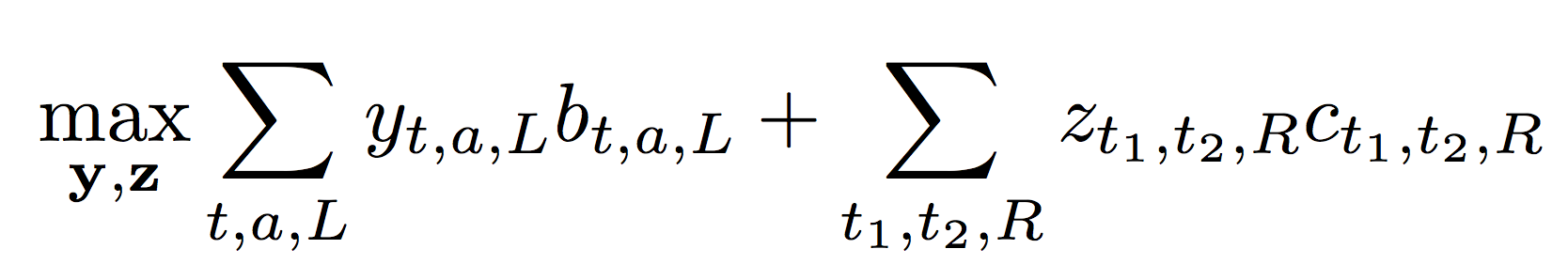 Total event-argument score
Total event-event relation score
Theme
Theme
split
absorb
water
light
Enable
Cause
Theme
transfer
ions
Roth & Srikumar: ILP formulations in Natural Language Processing
13
Event-arguments and event-event relations
Total event-argument score
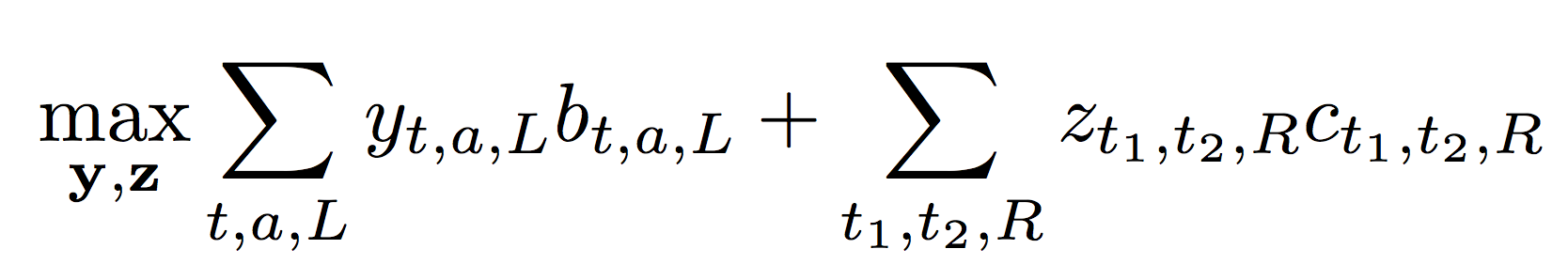 Total event-event relation score
Score that arg-candidate has label L
Trigger t
Argument label L
Argument candidate a
Agent
Theme
Source
…??
Agent
Theme
Source
…??
split
absorb
water
light
Agent
Theme
Source
…??
transfer
ions
Roth & Srikumar: ILP formulations in Natural Language Processing
14
Event-arguments and event-event relations
Total event-event relation score
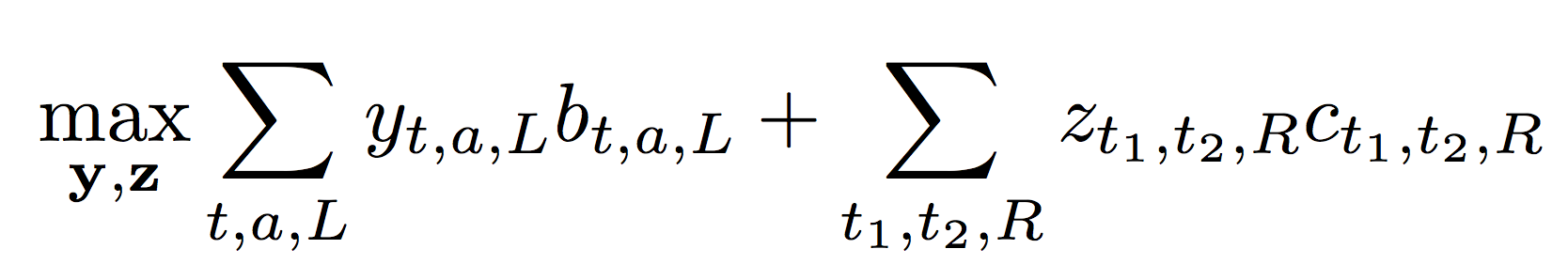 Score that arg-candidate has label L
Score that trigger pair connected by relation R
Trigger t
Argument label L
Relation label R
Argument candidate a
Pair of events (t1, t2)
split
absorb
water
light
Enable, Prevent, Same…?
Enable, Prevent, Same…?
transfer
ions
Roth & Srikumar: ILP formulations in Natural Language Processing
15
Joint inference with constraints
No overlapping arguments
Maximum number of arguments per event
Maximum number of events per entity
Connectivity
Events that share arguments must be related
And a few other constraints
Roth & Srikumar: ILP formulations in Natural Language Processing
16
Joint inference with constraints
R
No overlapping arguments
Maximum number of arguments per trigger
Maximum number of triggers per entity
Connectivity
Events that share arguments must be related
Event 1
Event 2
Not allowed!
Result
Agent
Entity
And a few other constraints
Roth & Srikumar: ILP formulations in Natural Language Processing
17
Joint inference with constraints
R
No overlapping arguments
Maximum number of arguments per trigger
Maximum number of triggers per entity
Connectivity
Events that share arguments must be related
Event 1
Event 2
Enable
Result
Agent
Entity
And a few other constraints
Roth & Srikumar: ILP formulations in Natural Language Processing
18
Outline
Example: Co-reference resolution
Example: Information Extraction
What do constraints give us?
Roth & Srikumar: ILP formulations in Natural Language Processing
19
What do constraints give us?
Makes it easy to add additional knowledge
Specify them as Boolean formulas
Examples
“If y1 is an A, then y2 or y3 should be a B or C”
“No more than two A’s allowed in the output”

Many inference problems have “standard” mappings to ILPs
Sequences, parsing, dependency parsing

At training time: Constraints act as surrogates for (many) training examples
Roth & Srikumar: ILP formulations in Natural Language Processing
20
ILP for inference: Remarks
Any combinatorial optimization problem can be written as an integer program
Even the “easy”/polynomial ones
Given an ILP, checking whether it admits a polynomial-time algorithm is intractable in general
ILPs are a general language for thinking about combinatorial optimization
The representation allows us to make general statements about inference
Important: Framing/writing down the inference problem is separate from solving it
Off-the-shelf solvers for ILPs are quite good
Gurobi, CPLEX
Use an off the shelf solver only if you can’t solve your inference problem otherwise
Roth & Srikumar: ILP formulations in Natural Language Processing
21